Логопедическая служба
Этапы коррекции звукопроизношения:
1-й этап – подготовительный (специальные упражнения для губ, языка, голоса, дыхания и др.);
2-й этап – постановка (вызывание звуков по подражанию или при помощи специальных приемов);
3-й этап – автоматизация (закрепление звука в слогах, словах, предложениях);
4-й этап – дифференциация (в случаях замены одного звука другим).
I этап
Артикуляционная гимнастика.
   Важную роль в формировании звукопроизношения играет четкая, точная, координированная работа артикуляционных органов, способность их к быстрому и плавному переключению с одного движения на другое, а также к удержанию заданной позы.
1. «Улыбочка»
Удерживать сильно растянутые губы в улыбке. Зубы не видны.
2. «Заборчик»
Улыбнуться (зубы видны). Удерживать губы в таком положении.
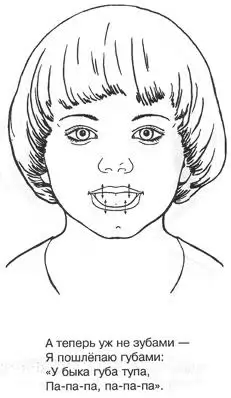 3. «Накажем непослушный язычок»
Приоткрыть рот, положить язык на нижнюю губу и, пошлепывая его губами, произносить «пя-пя-пя…».
4.«Лопаточка»
Положить широкий расслабленный язык на нижнюю губу.
5.«Трубочка»
Открыть рот, высунуть широкий язык и загнуть его боковые края вверх.
6.«Оближем губки» («вкусное варенье»)
Рот открыть. Медленно, не отрывая языка, облизать сначала верхнюю, затем нижнюю губу по кругу.
7.«Почистим зубки»
«Почистить» кончиком языка нижние зубы с внутренней стороны (слева – направо, сверху вниз). Нижняя челюсть неподвижна.
8.«Часики»
Растянуть губы в улыбку. Рот приоткрыть. Кончиком узкого языка попеременно дотрагиваться до уголков рта.
9.«Орешек» («конфетка»).
Рот закрыть, напряженным языком упираться то в одну щеку, то в другую.
10.«Киска сердится»
Открыть рот. Кончик языка упереть в нижние зубы. Язык приподнять вверх. Спинка языка должна быть выгнута, как спинка у кошки, когда она сердится.
11. «Чашечка» («ковшик»)
Открыть рот. Положить широкий язык на нижнюю губу. Загнуть края вверх.
12.«Грибок» - язык широкий, плоский, присасывается к твердому небу , боковые края языка прижаты к верхним коренным зубам, кончик языка – к верхним альвеолам.
13.«Лошадка» - открыть рот, поднять язык к небу и пощелкать им (как цокает лошадка).
14. «качели»
II этап – Постановка звука
Последовательность постановки: 
свистящие С,З,Ц,С’,З’;
шипящий Ш;
сонор Л;
шипящий Ж;
соноры Р,Р’;
шипящие Ч,Щ.
Способы постановки:
по подражанию;
механическим способом (при помощи зондов);
смешанным.
III этап – автоматизация звука
Изолированно (подражание звукам природы);
В слогах;
В словах;
В словосочетаниях;
В предложениях;
В тексте;
В свободной речи.
IV этап – дифференциация звуков
С-З, С-С’, С-Ц, С-Ш;
Ж-З, Ж-Ш;
Ч-С’, Ч-Т’, Ч-Щ;
Щ-С’, Щ-Т’,Щ-Ш;
Р-Л, Р-Р’,Р’-Л’, Р’-Й, Л’-Л.
Параллельно с коррекцией звукопроизношения:
Совершенствование фонематического восприятия и навыков звукового анализа и синтеза;
Развитие внимания , памяти, мышления;
Обогащение словарного запаса, усвоение и закрепление основ грамматического строя русского языка;
Развитие связанной речи.
Формы работы:
Индивидуальные занятия. 
(15-20 мин. 2-а раза в неделю, 1-2 человека)
Подгрупповые занятия. 
(30 мин. 1-н раз в неделю, до 7 человек).
Если ваш малыш посещает логопедический кабинет, знайте, что плохую речь нельзя исправить за одно и даже два занятия. Для этого потребуется время и совместные усилия логопеда, ребенка и его родителей.
Желаем успехов в обучении вашего ребенка правильной речи!